Digitális marketing stratégia - összegzés, kitekintés, jövőkép
Havasi Zoltán – vezető stratégiai tervező, kirowski Isobar
Somogyi Máté – ügyfélkapcsolati igazgató, Neo Interactive
Mit szeretnénk a következő 90 perctől?
Összegezni az előadások anyagait
Példákkal erősíteni a tanulságokat
Módot adni egy megközelítés elsajátítására
Digitális Marketing Stratégia
összegzés
Nem teljes, szubjektív, interaktív
TRENDEK
Mobil
 Adat
 Internet of things / wearable tech
 Még jobb keresők
 Tetőződő penetráció
 Belenövő nemzedék
Melyik / hogyan érinti a Ti munkátokat?
KUTATÁS, ADATOK
Közönségmérés
 Piackutatás
 kvali- / kvanitatív
 másodlagos / megfigyelés
 Mérünk, tehát lesz adatunk
 Tudni kell felhasználni

Ti mit / hogyan mértek, kutattok?
CÉLOK ÉS TELJESÜLÉSÜK
Kampány
 Gondolkodás, viselkedés
 Üzleti
Adserver
 Webanalitika
 Kutatás
 Monitoring
 A / B teszt
KOMMUNIKÁCIÓS ÖKOSZISZTÉMA
bevonódás
lead
forgalom
lead
VÁSÁROLT
SAJÁT
elérés
megítélés
visszhang
forgalom
KIÉRDEMELT
megítélés
tőlünk független
Ti hol érzitek magatokat erősnek / gyengének?
HIRDETÉSI LEHETŐSÉGEK
Sokkal több csatorna és felület
 kevés az olyan hely, ahol mindenki megfordul
 Nagyon sok féle formátum és lehetőség
 IAB ajánlások
 Az elszámolás alapja és módja is sokféle
 fix, jutalék, alku
 Célzási lehetőségek
HIRDETÉSI LEHETŐSÉGEK
Display
 Kereső
 Szponzoráció
 E-dm
 Közösségi média
 Blog
 …

Ti miben érzitek magatokat magabiztosnak?
Are you in the business of seeking truth and telling it, or creating myth and selling it?
Paul Bennett 
Chief Creative Officer of IDEO
Nobody reads ads. People read what interests them, and sometimesit's an ad.
Howard Luck Gossage
"The Socrates of San Francisco"
Today, I'd rather ask if an idea is interesting enough to be worth experiencing on-demand.
PJ Pereira
Chief Creative Officer of Pereira & O'Dell
KISFILMEK A NAGYVILÁGBÓL
Kik csinálják jól?
És mit tanulhatunk tőlük?
HOGYAN
strukturáljuk magunkban a sokrétű információt az eszközökről, lehetőségekről és építsük be tervezési folyamatainkba?
Stratégiatervezés - a fogyasztók megértése
Kiszámíthatóság, Változatosság, Lehetőség a fejlődésre, kiteljesedésre, Jelentőségteljes, értelmes élet, Szeretet, Valahová tartozás, Kommunikáció, Együttműködés, Védelem, Biztonságérzet, Megértés, Részvétel mások életében, Lehetőség az alkotásra, Szabadság, Szabad választás, Szilárd identitás, Megbecsülés, Szabadidő, kikapcsolódás, Szabályok
SZÜKSÉGLETEK
MOTIVÁCIÓK
LEHETŐSÉGEK
ELVÁRÁSOK
Digitális Marketing Stratégia
Az új lehetőségek és elvárások
GYORSASÁG
SZTENDERDIZÁLÓDÁS
SKITTLES Social
Márkaépítés TV támogatás nélkül
OREO Daily Twist
Tartalomépítés általános relevanciára
REBORN Apps
Üzenet eljuttatása újrahasznosított digitális tartalom által
BAND-AID Magic Vision
A termék újraértelmezése, szolgáltatással való felruházása. Ugyanannyi pénzért többet kap a fogyasztó.
SCRABBLE Wifi
Hogyan legyünk jelen alkalmas pillanatban, amikor nem zavarjuk a közönséget.
GOOGLE Project Re:Brief
Ugyanarra a briefre született kampány 1971-ben és 2012-ben.
“Too much focus on technology and not enough on people”
TALÁLJUK KI EGYÜTT A JÖVŐT!
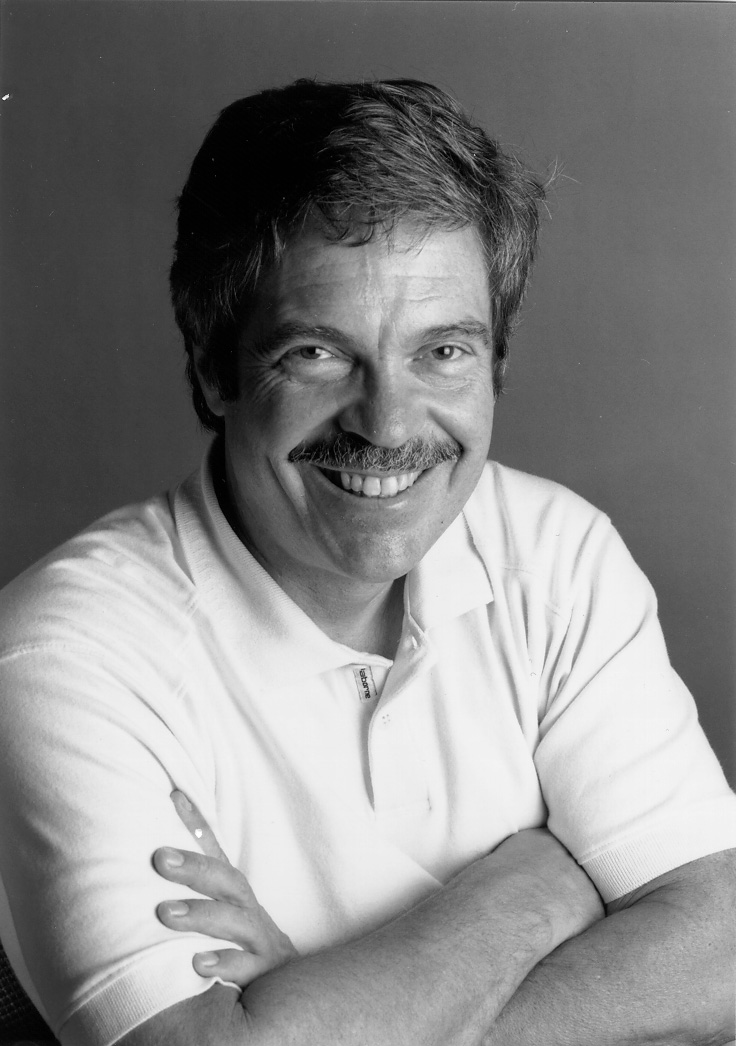 The best way to 
predict the futureis to invent it
Alan Kay  
amerikai számítástechnikai tudós
7 MEGHATÁROZÓ TREND 2014-RE
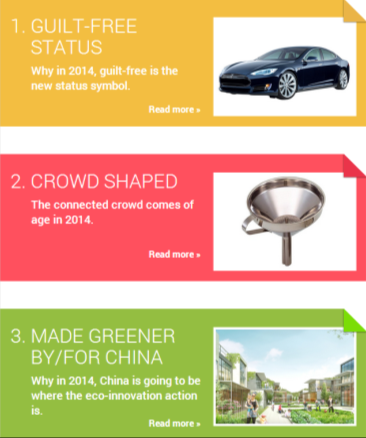 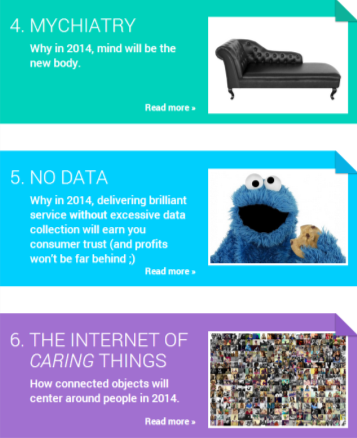 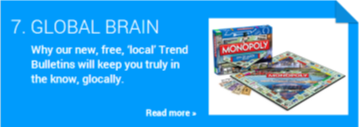 http://www.trendwatching.com/briefing/
http://www.trendwatching.com/trends/pdf/2013-10%20CONSUMER%20TREND%20CANVAS.pdf
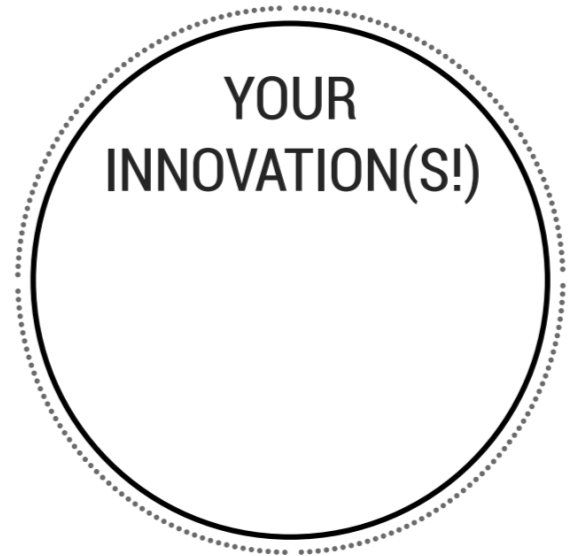 KICSIT EGYSZERŰBBEN
Technológiai innovációk
Alapvető emberi szükségletek
Hordható technológia 
Augmented reality, Virtuális valóság
3D nyomtatás
Laser video displays
Napenergia, Vezeték nélküli energiaközvetítés
Mesterséges intelligencia
Hangfelismerés
Programozható anyagok
Robotika
Digitális illat
Kiszámíthatóság 
Változatosság 
Lehetőség a fejlődésre, kiteljesedésre
Jelentőségteljes, értelmes élet 
Szeretet
Valahová tartozás  
Kommunikáció
Együttműködés
Védelem
Biztonságérzet
Megértés
Részvétel mások életében
Lehetőség az alkotásra
Szabadság, Szabad választás
Szilárd identitás
Megbecsülés
Szabadidő, kikapcsolódás
Szabályok
Köszönjük a figyelmet!
Havasi Zoltán – vezető stratégiai tervező, kirowski Isobar
zoltan.havasi@kirowskiisobar.com
Somogyi Máté – ügyfélkapcsolati igazgató, Neo Interactive
somogyi.mate@neo-interactive.hu